Measurements and units
Numbers and units
A system of units
Measuring length and time
Volume and density
Measuring volume and density
Numbers and units
When you make measurements, you might get a result like the one above: distance of 10m.
Physical quantity-is complete measurement. It is made up of two parts, a number and unit.
Combining units
Example:
The girl cycles 10m in 2s. So she travels 5m every second. Her speed is 5m/s.
To work out the speed, you divide the distance travelled by the time taken.
So m/s is unit of speed
Rights and wrongs
The equation is correct: speed=10m/2s=5m/s
The equation is incorrect: speed=10/2=5m/s
It is incorrect because the m and s have been left out. 10 divided by 2 equals 5, and not   5m/s.
Strictly speaking, units should be included at all stages of calculations, not just at the end.
Bigger and smaller
You cam make a unit bigger or smaller by putting an extra symbol, called a prefix, in front.
Scientific notation
An atlas says that the population of Iceland is this: 270 000.
 There are problems because writing lots of zeros isn’t very convenient. These problems are avoided If the number is written using powers of ten.
2.7 x 10^5 (10 x 10 x 10 x 10 x 10=100 000)
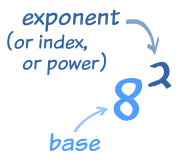 Exponents

The exponent of a number says how many times to use the number in a multiplication.
In 82 the "2" says to use 8 twice in a multiplication,  so 82 = 8 × 8 = 64
In words: 82 could be called "8 to the power 2" or "8 to the second power", or simply "8 squared"
A system of units
SI units
The basic SI units for measuring mass, time, and length are the kilogram, the second, and the metre.
From these base units come a whole range of units for measuring volume, force, energy, and other quantities.
Other SI base units include the ampere (for measuring, electric current) and the kelvin ( for measuring temperature).
Mass, time, length
Mass is a measure of the amount of substance in an object.
The SI base unit of mass is the kilogram (kg).
The standard kg is a block of platinum alloy kept at the Office of Weights and Measures in Paris.
1t=10^3kg
1g=10^-3kg
1mg=10^-6kg
Time
The SI base unit of time is the second (s)
To keep time, clocks and watches need something that beats at a steady rate.
 Some old clocks used the swings of a pendulum.
Modern digital watches count the vibrations made by a tiny quartz crystal.
Length
The SI base unit of length is the metre.
(The metre is the distance travelled by light in 1/299792458 second in a vacuum.)
At one time, the standard metre was the distance between two marks on a metal bar kept at the Office of Weights and Measures in Paris.
There are larger and smaller units of length based on the metre:
1km=10^3m
1cm=10^-2m
1mm=10^-3m
1μm=10^-6m
1ηm=10^-9m            Q: p 13 fo work
Measuring length and time
Lengths from a few millimetres up to a metre can be measured using a rule.
When using the rule, the scale should be placed right next to the object being measured. Calipers can help us if it isn’t possible to  place object next to the rule. 
More accurate length measurements is Micrometer and Vernier calipers ( p.14)
Vernier calipers
Micrometer has revolving barrel with an extra scale on it.
The barrel is connected to a screw thread and shown the gap by one milimetre
Vernier calipers is an extra sliding scale fitted to some length- measuring instruments, used for making external measurements.
(Reading a varnier on p. 14)
Micrometer
Zero error
Vernier calipers are said to have a zero error if the zero marking on the main scale is not in line with the zero marking on the vernier scale.
 we are looking for the other marking on the main scale which is in the line with the other marking on the vernier scale.
Negative-zero error
Measuring time
Time interval of many seconds or minutes can be measured using a stopclock or a stopwatch.
Some instruments have analogue display, with a needle moving round a circular scale, other have a digital display, which shows a number.
With a hand-operated stopclock or stopwatch,you can not make accurate measurements of short time intervals, this is because of the time it takes you to press the button.
It is possible to overcome the problem.
For example:
The pendulum takes two seconds to make one complete swing.
Every swing takes the same time, it is a period
You can find it accurately by measuring the time for 25 swings, and dividing the result by 25:
Time for 25 swings=55s
1 swing=55s/25=2.2s (q.p.15)
Volume and density
Volume
The quantity of space an object takes up is called its volume.
The SI unit of volume is m^3- cubic metre
Other units are often used: m^3; dm^3; cm^3
Density
Density=mass/volume    units: kg/m^3
ρ=m/V; m=ρ x V; V=m/ρ
zad
Measuring volume and density
Liquid: A volume of about a litre can be measured using a measuring cylinder.
Regular solid:if an object has a simple shape, its volume can be calculated as in the example:
V of rectangular block= length x width x height
(square-cube; rectangle-rectangular block)
V of a cylinder= π x radius^2 x height
Irregular solid:If the shape is too irregular for the volume to be calculated, the solid can be lowered into a partly filled measuring cylinder- rise in level on the scale gives the volume of the solid.
Archimedes and the crown
Archimedes is a Greek mathematician, lived in Syracuse (Sicily).
He made important discoveries, about the crown  from King of Syracuse.
Archimedes put the crown in container of water and measured the rise in level.
Then he did the same with an equal mass of pure gold. The rise in level was different. So the crown could not have been pure gold.
He measured the volume  of  irregular solid.
More about mass and density
P: 20,21